المواد العضوية
علم النفس الحيوي 2 (نفس 368)

د.سمية النجاشي
البروتينات Proteins
علم النفس الحيوي 2 (نفس 368)

د.سمية النجاشي
أهداف المحاضرة
التعريف بالبروتينات 
التعريف بالأحماض الأمينية 
التعريف بتصنيفات البروتين
تعريف البروتينات
كلمة بروتين مأخوذة من كلمة Protos  وهي كلمة يونانية تعنى الأول .

وحدة بناء البروتين هي الأحماض الأمينية ameno acids
تعريف البروتين
تعريف البروتينات : 
إنها مركبات عضوية حيوية معقدة Polymers، وتحتوي على:
نسبة من النيتروجين N (15-18%(
الهيدروجين H (6-8%) 
عناصر الكربون، C(50-55%) 
الأكسجين O (20-23%)، 
*وقد تحتوي على الكبريت S (صفر-4%)، 
*وقد تحتوي على  الفوسفور P (صفر - 1.5%)،
الأحماض الأمينية
الأحماض الأمينية Amino acids
الأحماض الأمينية عبارة عن :
جزيئات حيوية صغيرة تتكون من ذرة كربون يحيط بها :
مجموعة ألفا الأمينية NH3
ذرة هيدروجين H
كاربوكسل COOH
مجموعة R  ، وتمثل (R) السلسلة الجانبية للحمض الأمينى ،التي تحدد خصائص الحمض الأميني .
Stereochemistry of -amino acids
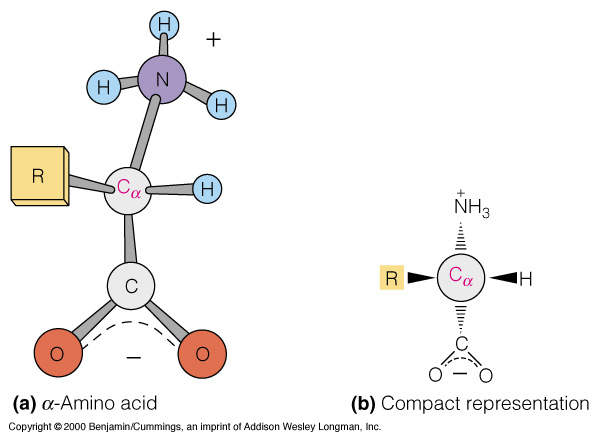 Structure of -amino acids
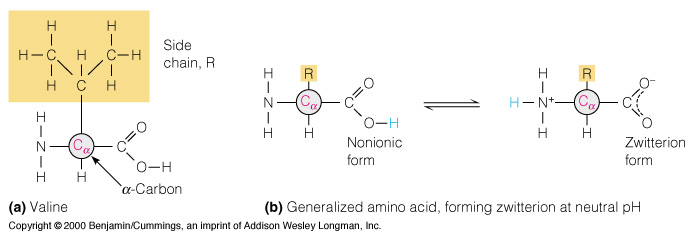 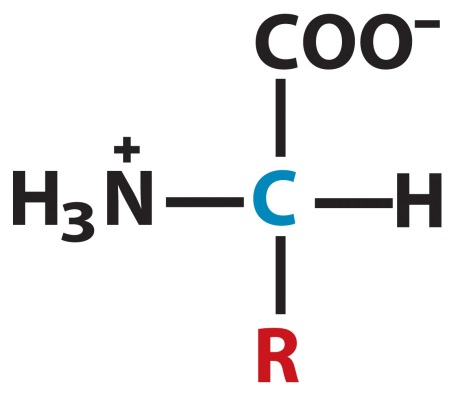 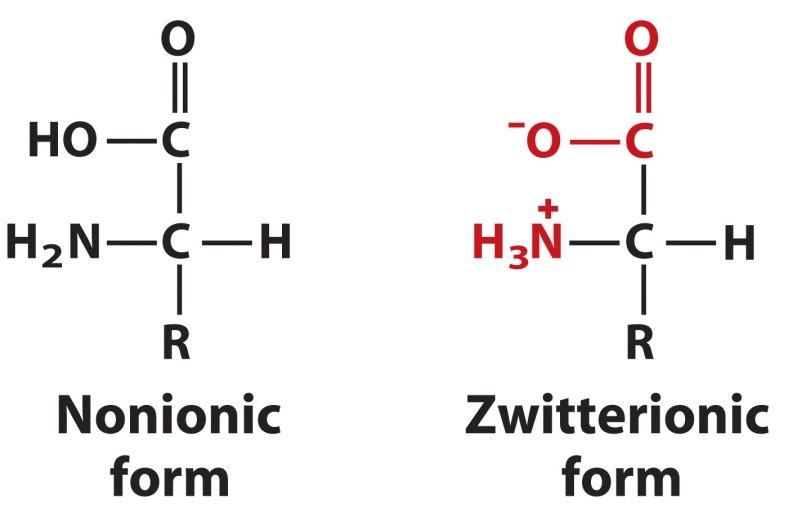 مجموعة 
R
مجموعة 
R
رابطة بيبتيدية
مجموعة أمينية
كربون
كربون
هيدروجين
الهيدروجين
كاربوكسل
COO
مجموعة أمينية
املئي الفراغات في الرسم التالي
2-...
8-...
5-..............
6-...
7-...
1-...
9-...
الهيدروجين
4-...
COO
3-...
تعبئة الفراغات
1-كربون 
2-3-مجموعة أمينية – مجموعة R 
4-كاربوكسل
5-رابطة بيبتيدية 

6-مجموعة أمينية NH3 
7-كربون 
8-9-هيدروجين – مجموعة R
الأحماض الأمينية
**يوجد في الطبيعة : 100 حمض أميني 
**يوجد في تركيب جسم الإنسان : 20 حمض أميني .

أمثلة لأحماض أمينية منتشرة في الطبيعة بتركيبات مختلفة :
الكولاجينات 
كازين اللبن
الأحماض الأمينية
تنقسم الأحماض الأمينية المكونة للبروتين في الجسم إلى :
أحماض أمينية لا يستطيع الجسم بنائها ولا يستطيع البقاء دونها ،ولا بد للحصول عليها من مصادر حيوانية . مثل : لايسين ،و ليوسين ،وفالين .
أحماض أمينية يستطيع الجسم بنائها كما يستطيع الحصول عليها من مصادر حيوانية أو نباتية .
حاجة الجسم للبروتين
لا يتم تخزين البروتين في الجسم إلا بكميات قليلة في الكبد والعضلات . ويحتاج جسم الإنسان إلى 1 أو 1.5جم بروتين / 1 كجم يوميا .
بما أن الكثير من الأحماض الأمينية التي تدخل في تركيب البروتين في جسم الإنسان موجودة في المنتجات الحيوانية ،فإن من الخطر على الإنسان أن يمتنع كليا عن تناول المنتجات الحيوانية .
مصادر البروتينات هي في اللحوم بمختلف أنواعها والمنتجات الحيوانية كالبيض والأجبان والحليب ،ومن المنتجات النباتية : يوجد البروتين في البقول كالفول والعدس والفاصوليا .
الأحماض الأمينية
هناك نوعان من الأحماض الأمينية :
أحماض		مثل 	الاسبارتيك – الجلوتاميت  
قواعد 		مثل 	(His  -Arg – Lys )
تركيب البروتين Protein Structure
تتكون الرابطة الببتيدية بتفاعل بين مجموعة NH2 لحمض أمينى مع مجموعة -COOH لحمض أمينى آخر فيتكون ببتيد ثنائى  Dipeptide مع نزع جزئ الماء. 
عند اتحاد مجموعة كبيرة من الأحماض الأمينية تسمى بعديد البيبتيد Polypeptide
الروابط الببتيدية هي روابط تساهمية
السلاسل الحمضية الأمينية
سلسلة ببتيدية الحمضية :
تحتوي أحماض أمينية حمضية 
الأمثلة : حمض الأسبارتيك والجلوتاميت
تكون مشحونة بشحنة سالبة عند PH الفسيولوجية.
سلاسلا الأحماض الأمينية
سلسلة ببتيدية قاعدية 
تحتوي على كمية عالية من الأحماض الأمينية القاعدية 
أمثلة :(Lys, Arg, His) 
تكون مشحونة بشحنة موجبة عند درجات PH الفسيولوجية.
مقارنة بين الأحماض الأمينية والقاعدية
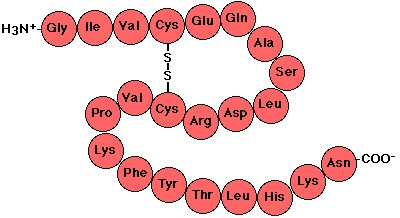 وظائف البروتين Protein Functions
وظائف البروتين في الجسم :
البروتين هو ثاني مادة لتكوين الجسم بعد الماء ، فالعظام والعضلات والجلد والشعر والأظافر وأغشية الأجهزة الداخلية في الجسم تتكون من البروتينات .
على الرغم من أن خلايا الجهاز العصبي مغلفة بالدهون إلا أن التواصل بين هذه الخلايا يكون عن طريق مواد بروتينية تسمى النواقل العصبية neuro-transmitters  .
تناسق عمل أجهزة الجسم يتم من خلال الهرمونات التي تقوم بإفرازها الغدد الصماء ،وهذه الهرمونات هي عبارة عن بروتينات .
نوع الغذاء الذي نتناوله يؤثر على نشاط الجهاز العصبي من خلال تأثيره على نوع النواقل العصبية التي تكون نشطة في المخ ،فمثلا : عندما ينشط الدوبامين يكون الإنسان متيقظا ويمتلك الدافعية للعمل لأن الدوبامين ينشط الانتباه ومناطق المكافأة في الدماغ .
ومن أمثلة البروتينات التي تدخل في بناء ووظائف الجسم :
من أمثلة وظائف البروتين في الجسم
مسخ البروتين Denaturation of Protein
مسخ البروتين هي عملية تغيير تنظيم البروتين .
عند تغيير تنظيم البروتين لا يستطيع البروتين القيام بوظائفه.
الدنترة لا تكسر الروابط البيبتيدية .
العوامل المؤثرة على الدنترة
العوامل المؤثرة في الدنترة
1-الحرارة :
الحرارة تقوم بتحطيم الروابط الهيدروجينية في البروتين ،وذلك لأن الحرارة تزيد الطاقة الميكانيكية لجزيئات البروتين مما يجعلها تتباعد عن بعضها فتتفكك الروابط الهيدروجينية الضعيفة التي تربط بينها.
طبخ بعض الأطعمة يغير تركيب البروتين مما يسهل على الأنزيمات في الجسم عملية هضمها .
يتم تعقيم الأدوات الطبية بتسخينها ،وذلك لأن الحرارة تؤدي إلى مسخ البروتينات الموجودة في البكتيريا مما يؤدي إلى موت البكتيريا .
العوامل المؤثرة في الدنترة
2-القواعد والأحماض :
تقوم القواعد والأحماض بتحطيم الجسور الملحية ،وذلك أن الشحنات الموجبة والسالبة الموجودة في الجسور الملحية ،تتجاذب مع الشحنات الموجبة والسالبة في الحمض أو القاعدة ،مما يؤدي إلى تفكك الجسر الملحي ،وبالتالي تغير تركيب البروتين .
من أمثلة مسخ البروتين في المعدة : تأثير العصارات الهضمية على الحليب بحيث يتم تحلله في المعدة .
العوامل المؤثرة في الدنترة
3-المعادن الثقيلة :
المعادن الثقيلة التي تملك وزنا ذريا ثقيلا ،مثل : الزئبق والرصاص والفضة .
هذه المعادن تحطم الجسور الملحية في البروتين 
يستفاد من مسخ البروتين في التخلص من السموم في الجسم عند ابتلاع شخص ما لكمية من المعادن الثقيلة ،يتم إعطاؤه كمية من الحليب حتى يتفاعل مع المعادن الثقيلة ،ويكون مادة غير ذائبة ،ومن ثم تخرج من الجسم .
ومن هذه التطبيقات أيضا استخدام نترات الفضة في علاج التهابات الأنف ،حيث أن نترات الفضة تقتل البروتين في البكتيريا .
العوامل المؤثرة في الدنترة
4-المذيبات العضوية :
المذيبات العضوية مثل الأسيتون والبنزين تؤدي إلى دنترة البروتين .
استنشاق هذه المواد أو ابتلاعها له آثار خطيرة على الجسم من ضمنها صعوبة التنفس والصداع والغثيان ،وذلك بسبب تأثير هذه المواد على البروتين في أنسجة الجسم مثل أنسجة المعدة وكذلك تؤدي إلى اضطراب الوعي بسبب تأثيرها على النواقل العصبية في الدماغ .
العوامل المؤثرة في دنترة البروتين
س: ما هو مرض الكيتوسس Ketosis ؟
الأسيتون الذي يعتبر مذيبا عضويا يتم إنتاجه في الجسم نتيجة تكسير الكبد للدهون ،حيث تنتج جزيئات الكيتون Ketones  والتي من ضمنها الأسيتون . وسبب تكسير الكبد للدهون هو حرمان الجسم من الدهون والكربوهيدرات لفترة طويلة مما يجعل الجسم بحاجة إلى الطاقة . وبذلك يقوم الكبد بتكسير الدهون للحصول على الكيتونات التي يتم تحويلها عن طريق الميتوكندريا في الخلايا إلى طاقة . لكن نسبة من هذه الكيتونات تسمى الأسيتون لا تتحول إلى طاقة ،وإنما يتم إخراجها من الجسم . وفي حال زادت نسبة الأسيتون الذي تفرزه الكبد عن قدرة الجسم على إخراجه يحدث التسمم بالأسيتون Ketosis
الأنزيمات
الأنزيمات Enzymes
تعتبر الأنزيمات عوامل مساعدة حيوية للتفاعلات الحيوكيميائية التي تحدث داخل الكائن الحي . 
-تختلف الأنزيمات عن المساعدات غير العضوية مثل البلاتين والنيكل ،حيث أن البلاتين والنيكل تحتاج لدرجة  حرارة عالية ، وضغط مرتفع وظروف كيميائية أخرى . 
في المقابل تعمل الأنزيمات في درجة حرارة الجسم الطبيعية وفي درجة PH المناسبة لسوائل الجسم .
الأنزيمات Enzymes
تعريف الأنزيمات : 
عوامل عضوية بروتينية مساعدة تكونت بواسطة الخلايا الحية ، تساعد على تسريع التفاعلات الكيميائية دون التأثير على اتزان تلك التفاعلات  وذلك بتقليل طاقة التنشيط للتفاعل .
الأنزيمات Enzymes
وظائف الأنزيمات : 
حفظ توازن الجسم عن طريق التحكم بتفاعلاته الكيميائية .
تعمل الأنزيمات على التقليل من الطاقة اللازمة لبدء التفاعل الكيميائي ، وهذا يساعد في حمايتها من الحرارة العالية التي تؤدي إلى تفكيك بنية البروتين في الجسم .
الأنزيمات Enzymes
العوامل التي تدمر الأنزيمات : 
1-درجة الحرارة العالية
2-الكحوليات 
3-أملاح المعادن الثقيلة 
4-الأحماض المركزة :
5-وجود مثبطات لعمل الأنزيم
الأنزيمات Enzymes
درجة الحرارة العالية :
عند الرغبة في حفظ أنزيم يحفظ عند درجة حرارة 20 درجة مئوية ، ومن ثم يعود للعمل بعد رفع درجة حرارته . أما إذا ارتفعت درجة الحرارة فإن الأنزيم يفقد تركيبه البروتيني ولا يعود لوضعه الطبيعي حتى لو انخفضت درجة الحرارة .
الأنزيمات Enzymes
الأحماض المركزة :
إذا نقص الرقم الهيدروجيني الذي يعمل فيه الأنزيم أو زاد عن حد معين فإن الأنزيم يتغير تركيبه ويفقد وظيفته .
الأنزيمات Enzymes
وجود مثبطات لعمل الأنزيم : 
إذا وجدت مواد مثبطة تشبه مادة التفاعل وتتنافس معها على مركز النشاط في الأنزيم فإن الأنزيم لا يستطيع القيام بوظيفته مع مادة التفاعل ، ويمكن التخلص من المثبطات التي تتنافس مع مواد التفاعل على الأنزيم بزيادة كمية مادة التفاعل حتى تزيد احتمالية ارتباطها بموقع النشاط في الأنزيم .
الأنزيمات Enzymes
الأهمية الحيوية للأنزيمات : 
الأنزيمات لها دور مهم في عملية التحفيز البيولوجي وتسريع التفعلات الحيوكيميائية . 
الأنزيمات لها أهمية اقتصادية لدخولها في تصنيع كثير من المواد الغذائية وتصنيع الأدوية .
الأنزيمات Enzymes
أهم الطرق المستعملة في تنقية الأنزيمات Purification of Enzymes  : 
1-الترسيب الجزيئي Molecular Precipitation  
2-التجمع السطحي 
3-البلمرة 
4-استعمال القوة المركزية الطاردة العالية 
5-استعمال الفصل الكهربائي
الأنزيمات Enzymes
الوحدة الدولية لقياس نشاط الأنزيم :
هي كمية الأنزيم اللازمة لتحويل وحدة قياس معينة من المادة الداخل في التفاعل في الدقيقة إلى نواتج عند درجة حرارة 30 درجة مئوية وعند الرقم الهيدروجيني المناسب للأنزيم .
الأنزيمات Enzymes
التركيب الكيميائي للأنزيمات :
تتكون بعض الأنزيمات من مواد بروتينية فقط وتسمى الأنزيمات البسيطة .
هناك أنزيمات معقدة حيث ترتبط المواد البروتينية بجزيئات أخرى غير بروتينية لتتمكن من أداء وظيفتها . وهذه الجزيئات غير البروتينية هي : 
معادن أو أيونات مثل الحديد والمغنيسيوم والنحاس ، وتوجد بكميات قليلة ،و تدعى العامل المشارك Co-factor  الذي لا يعمل الأنزيم بدونه .
جزيئات عضوية تسمى الأنزيم المشارك Co-enzyme  ،وعند التقاء الأنزيم بالأنزيم المساعد تتشكل مجموعة ، ولا يمكن للأنزيم المساعد أن يعمل بمفرده .
الأنزيمات Enzymes
-يتكون العديد من الأنزيمات المساعدة من الفيتامينات خصوصا فيتامين ب . لذلك لا يتمكن الأنزيم من تأدية عمله بشكل مناسب في حال عدم احتواء الغذاء على هذه الفيتامينات . 
-عند وجود تفاعل محفز بوجود أنزيم : فالأنزيم يقلل طاقة التنشيط فيسمح لأكبر عدد من الجزيئات بالتحلل إلى نواتج بواسطة جزيء أنزيمي واحد .
الأنزيمات Enzymes
آلية عمل الأنزيم : 
تنتج الخلايا الحية الأنزيمات وتؤدي عملها عن طريق تعديل الجزيئات الأخرى حيث تتحد مع الجزيئات المعدلة لتكوين تركيب جزيئي يحدث في التفاعل الكيميائي ثم ينفصل الأنزيم بدون أن يحدث له تغير ناتج عن التفاعل ، وتتصل الأنزيمات بالجزيئات عن طريق الموقع النشط في الأنزيم Active Site  . 
-يوجد في جسم الكائن الحي آلاف الأنزيمات ، لكل منها مادة خاضعة تتناسب معها تماما ، لذلك فإن الأنزيمات تؤدي للتحفيز ، ويمكن لجزيء أنزيم واحد أن يؤدي عمله كاملا مليون مرة في الدقيقة ، وسرعة التفاعل مع الأنزيم تفوق سرعة التفاعل بدون الآنزيم ملايين المرات .
الأنزيمات Enzymes
تخصصية الأنزيمات Specificity of Enzymes  : 
الأنزيمات تتميز بتخصصها في العمل وهذا أيضا يميزها عن العوامل المساعدة غير العضوية . وتتفاوت درجة تخصص الأنزيمات ما بين : 
التخصص المطلق :  يعمل الأنزيم على مادة تفاعل واحدة فقط . مثل : أنزيم اليورييز 
تخصص منخفض : وتخصص المادة طبقا لنوع الرابطة التي تربط شقي المادة المتفاعلة . مثل : أنزيم الليبيز . 
التخصص الفراغي : هناك أنزيمات تتخصص في التأثير على المواد ذات التشابه الفراغي .
الأنزيمات Enzymes
خواص الأنزيمات : 
لها خواص البروتينات وتحتوي على مركز نشاط فعال واحد أو أكثر يسمى مركز نشاط الأنزيم . 
تعمل بشكل محدد جدا . 
تؤثر عليها العوامل الفيزيائية والكيميائية وتقلل من نشاطها أو تزيد منها . 
تعمل باتجاهين : هدم وبناء . 
الأنزيمات إما تكون بسيطة أو مركبة ، والمركبة تتطلب وجود مواد غير بروتينية ترتبط بها تصنع باستمرار وفي الغالب على شكل مركبات غير فعالة ، بينما تكون مع مركبات أخرى أنزيمات فعالة . 
تعمل بشكل محدد عند درجة PH محددة لها . 
تتأثر بعوامل عدة منها الحرارة والأملاح والمعادن مما يقلل من عملها الوظيفي . 
تشكل مركبات خاصة داخل الماء تترسب أو تتجزأ .
تقسيم الأنزيمات
تسمى الأنزيمات بإضافة المقطع (يز) إلى المركب الذي تعمل عليه ، مثل : أنزيم السكريز واليورييز . 
ويمكن أن يضاف المقطع (يز) إلى اسم التفاعل ، وفي هذه الحالة يرمز المسمى إلى مجموعة من الأنزيمات . مثل : أنزيمات الأكسدة والاختزال (أكسيديز) . 
مع اكتشاف العديد من الأنزيمات تم إعطاؤها أرقاما معينة . هذه الأرقام مكونة من أربعة أرقام تدل على المجموعات التي تنتمي إليها . 
مثلا : أنزيم الليبيز رقمه (3.1.1.3) . فالرقم الأول (3) يدل على أنزيمات التحلل المائي ،والرقم (1) يدل على الروابط التي يفككها وهي روابط الليستر ، والرقم (1) يدل على نوع روابط ليستر وهي الروابط الكاربوكسيل ، والرقم الأخير (3) يدل على مكانالليبيز بين الأنزيمات التي تحلل روابط الليستر الكاربوكسيلي .
انتهت المحاضرة